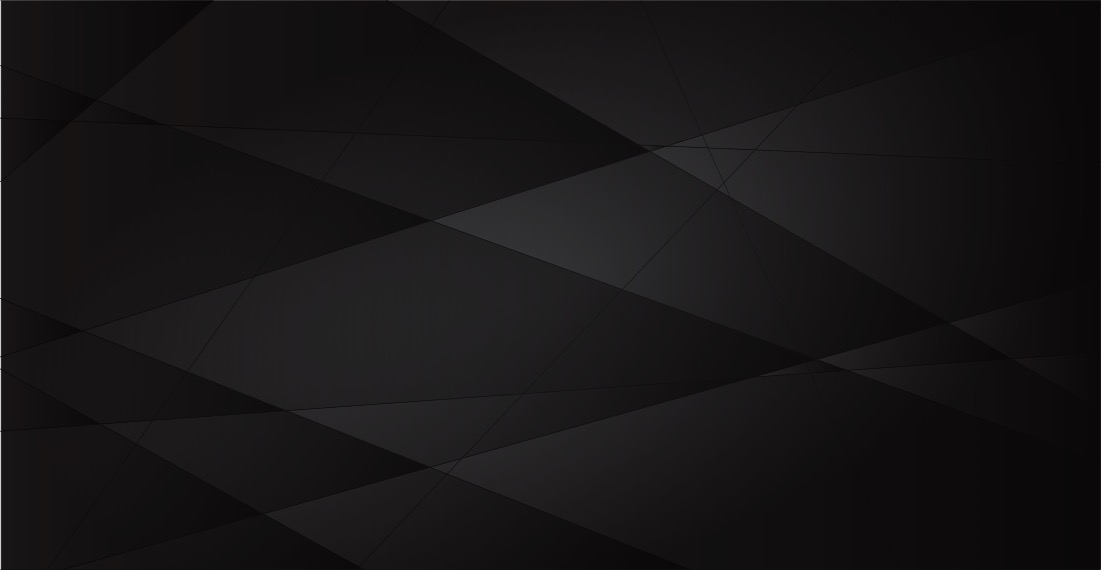 Title Title Title
Text, text, text, text, text
Date
Time, Location
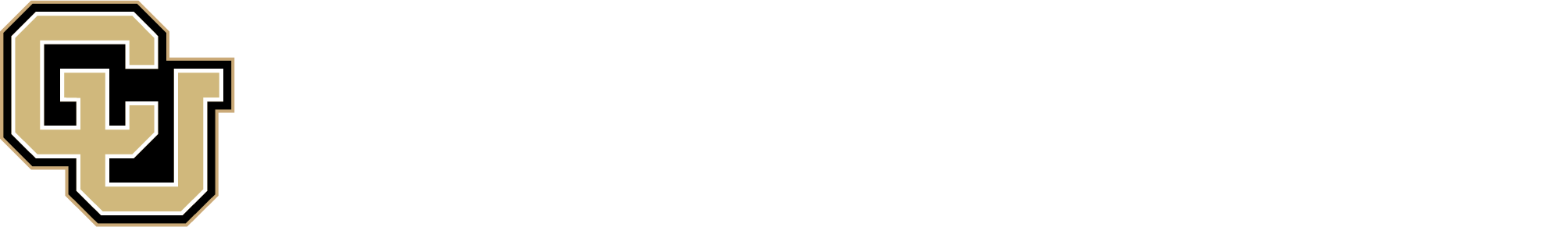